INTERESTING X RAY
MVII
VII MEDICAL UNIT
CHIEF: PROF.DR.K.SENTHIL.MD

 ASSOCIATE PROF: DR.K.MURALIDHARAN MD
	 ASST PROF:DR V.MANIKANDAN MD
                     DR C. RAMANAN MD
                                        DR.SARAVANA MADAV MD,DTCD
                       PRESENTOR- DR E GOPINATHAN
18yr old female admitted with
        c/o bloody sputum-  1 year
        c/o cough – 1 year 
        c/o Breathlessness – 1 month
        c/o fever – 10 days
HISTORY OF PRESENTING ILLNESS
Patients was apparently normal 1 year before after that patient noticed heaviness in the right side chest  followed by
 
H/O hemoptysis for 1 year, occasional; mild in quantity

H/O  cough – 1 year  
           initially dry cough, 
           later becomes Productive cough for past 10 days 
           Sputum – mucoid (approx 10-15ml/day)
           not foul smelling

H/O  difficulty in breathing – 1 month 
           gradual onset ,progressive 
           MMRC grade II
H/O   Fever – 10 days
            High  grade
            Intermittent,
            not a/w chills/rigor
            no rashes / no joint pain 
            no diurnal variation
No h/o palpitations
No h/o abdominal pain/distension
No h/o vomiting
No h/o loose stools
No h/o  LOW/LOA
No h/o Jaundice
No h/o sneezing/nasal obstruction
No h/o Seizures
PAST HISTORY 

Not a k/c/o T2DM/HTN/TB/BA/THYROID disorders/Congenital heart disease /seizure disorders
No H/O previous hospital admissions

PERSONAL H/O:
Mixed diet
Normal bowel and Bladder habits
No h/o contact with TB
Menstrual cycles – regular 5/30 days cycle
history of contact with dog in her home since her childhood
GENERAL EXAMINATION
Pt conscious
Oriented 
Febrile on admission 
 Tachypneic at rest
No pallor
No icterus
No cyanosis
No clubbing
No Pedal edema
VITALS:

BP-100/60mm hg 
PR- 120/Min
SPO2 – 98% RA
RR-24/min
SYSTEMIC EXAMINATION
RS: BAE + , NVBS , 
          RT Infrascapular/Infraxillary fine crepts+

CVS- S1,S2+, No murmurs
P/A – soft, No organomegaly
CNS- Pt conscious, oriented, NFND
INVESTIGATIONS
ECHO:

NORMAL STUDY
LVEF – 75%
LVIDD – 3.9
LVIDS – 2.0
USG ABDOMEN:

LIVER – Normal size and echoes, No focal lesion
PANCREAS – Normal size and echoes
SPLEEN – Normal
KIDNEYS – Normal size, normal echoes, CMD maintained
CHEST XAY – 07.09.21
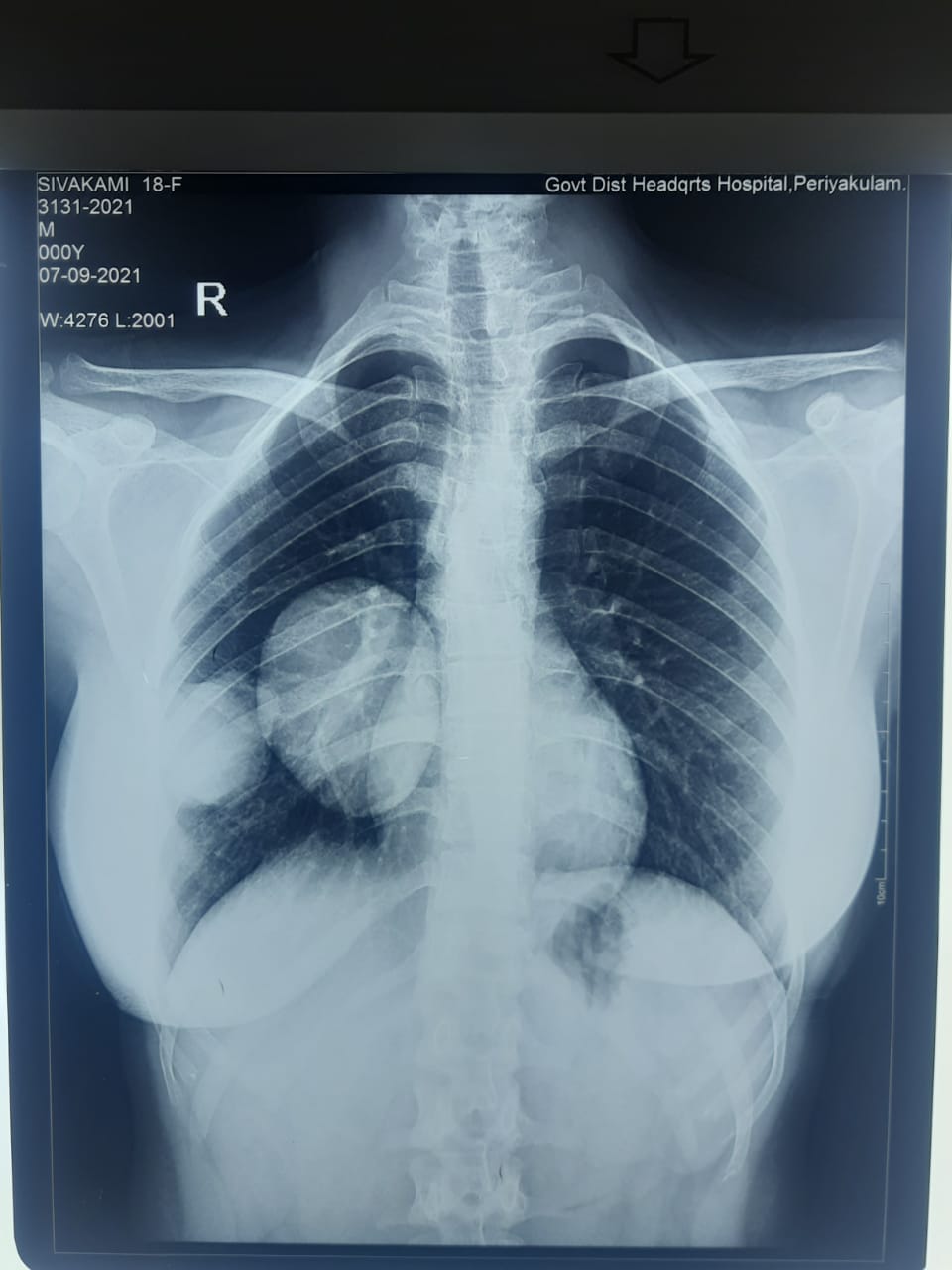 CHEST X RAY – 3.10.2021
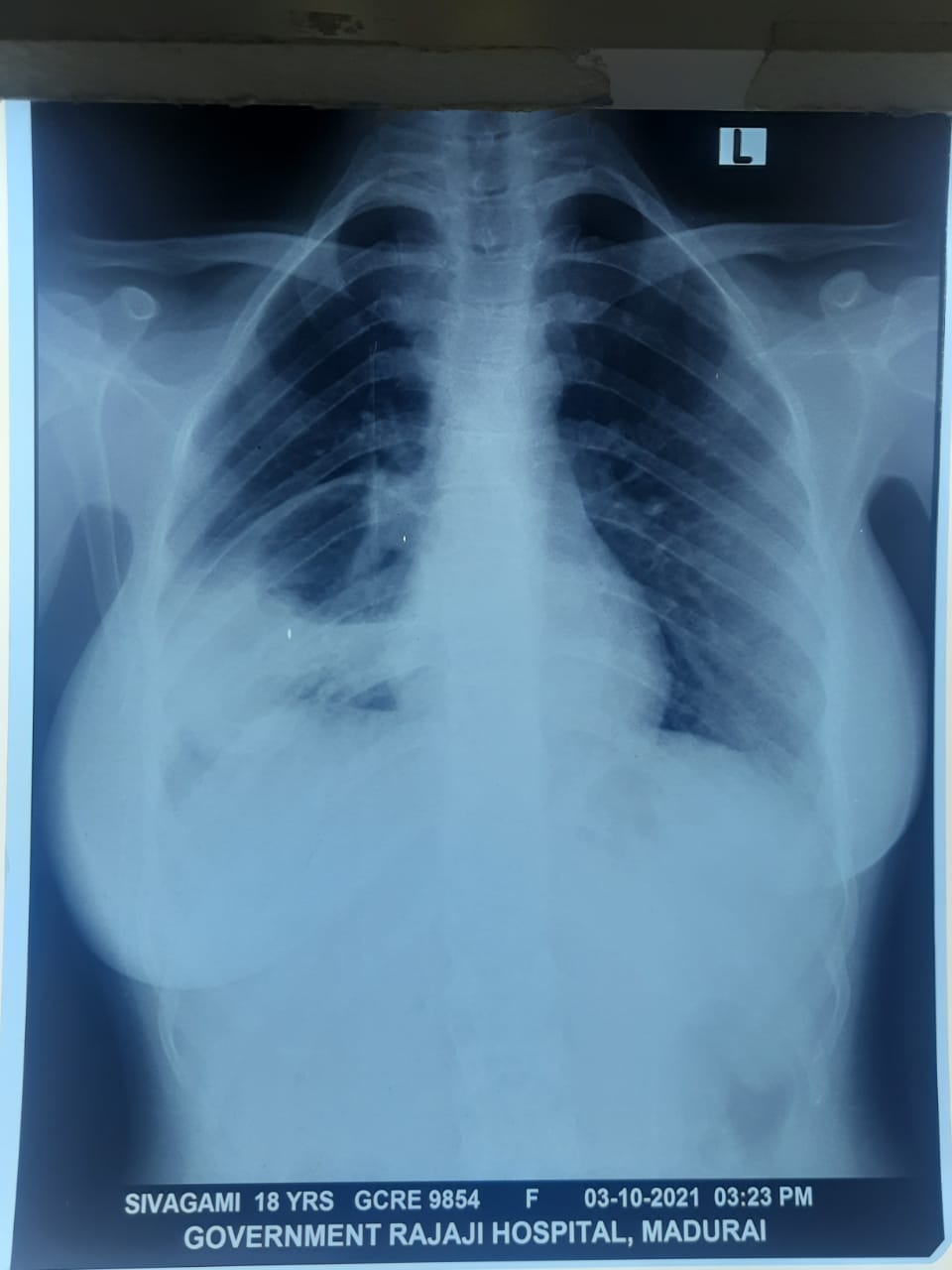 CHEST X RAY - 12.11.2021
WHAT NEXT?
CHEST XAY - 07/09/21
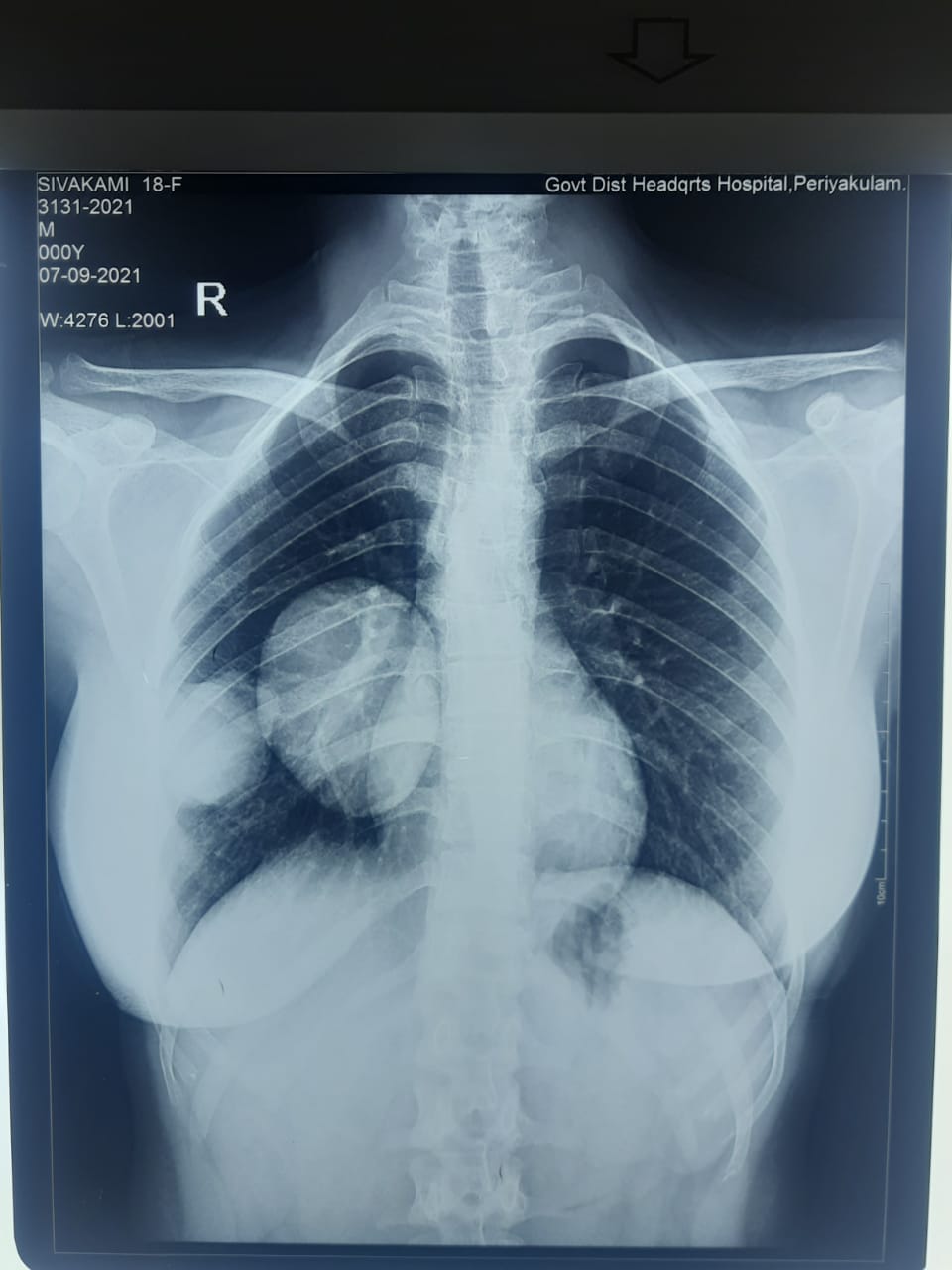 A well defined oval shaped homogenous opacity in right hilar region forming acute angle with mediastinal pleura
An another similar type of opacity present in right lower zone lateral to the previous one forming acute angle with parietal pleura
Cardiac silhoutte maintained
CT CHEST – 11.09.2021
Well defined oval thick walled fluid density lesion involving Superior and Medial Basal Segment of Right Lower Lobe 
A similar lesion present 
	 in the Lateral segment
	 of right Lower Lobe
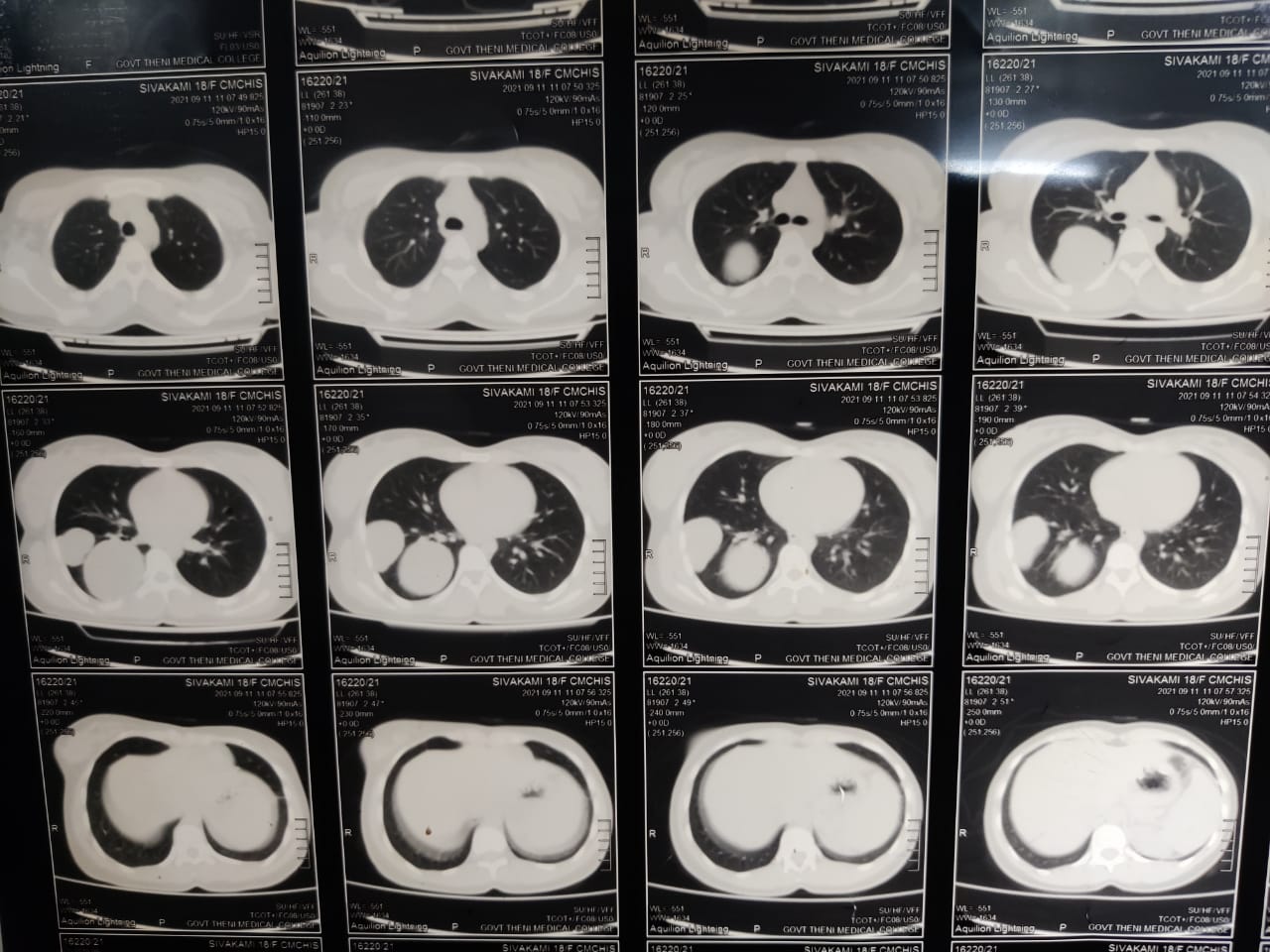 CHEST XRAY – 03.10.21
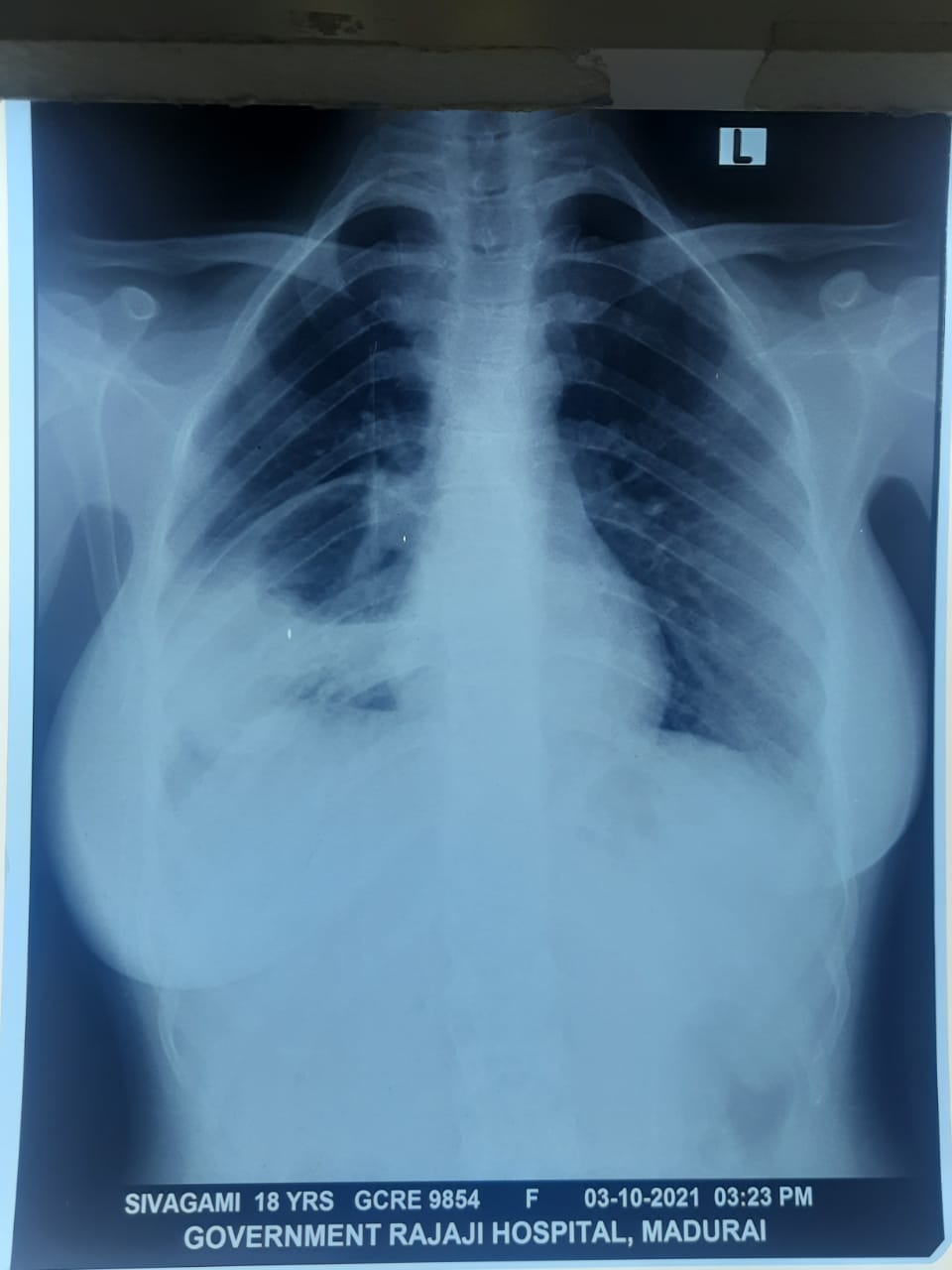 Thick walled cavity lesion with air fluid level
CECT CHEST – 06.10.2021
Both cyst ruptured with air- fluid level with evidence of calcification
Consolidation of 
	Right Lower Lobe 
	with air Bronchogram 
Minimal Right Pleural 
	effusion
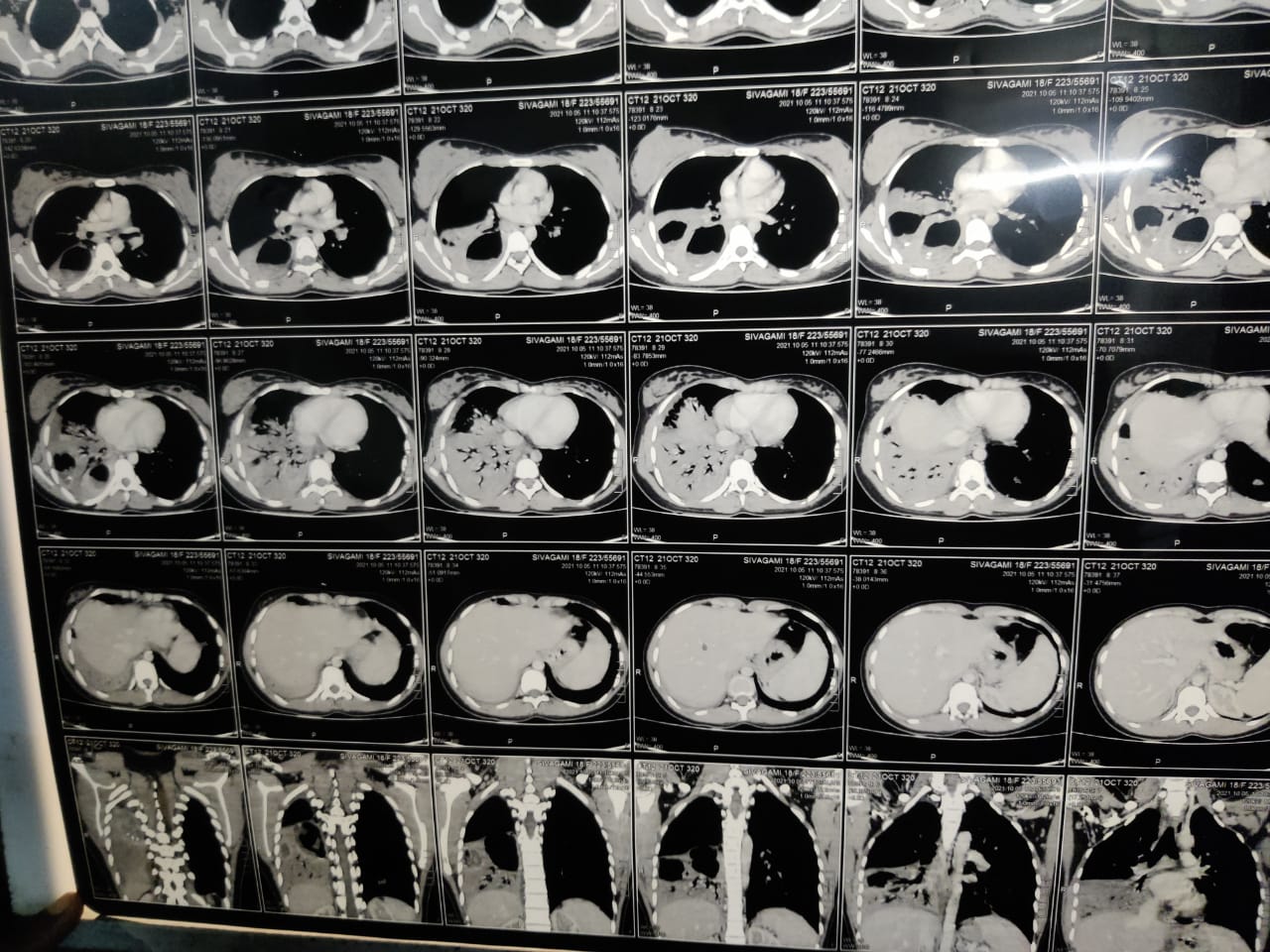 WATER LILY SIGN
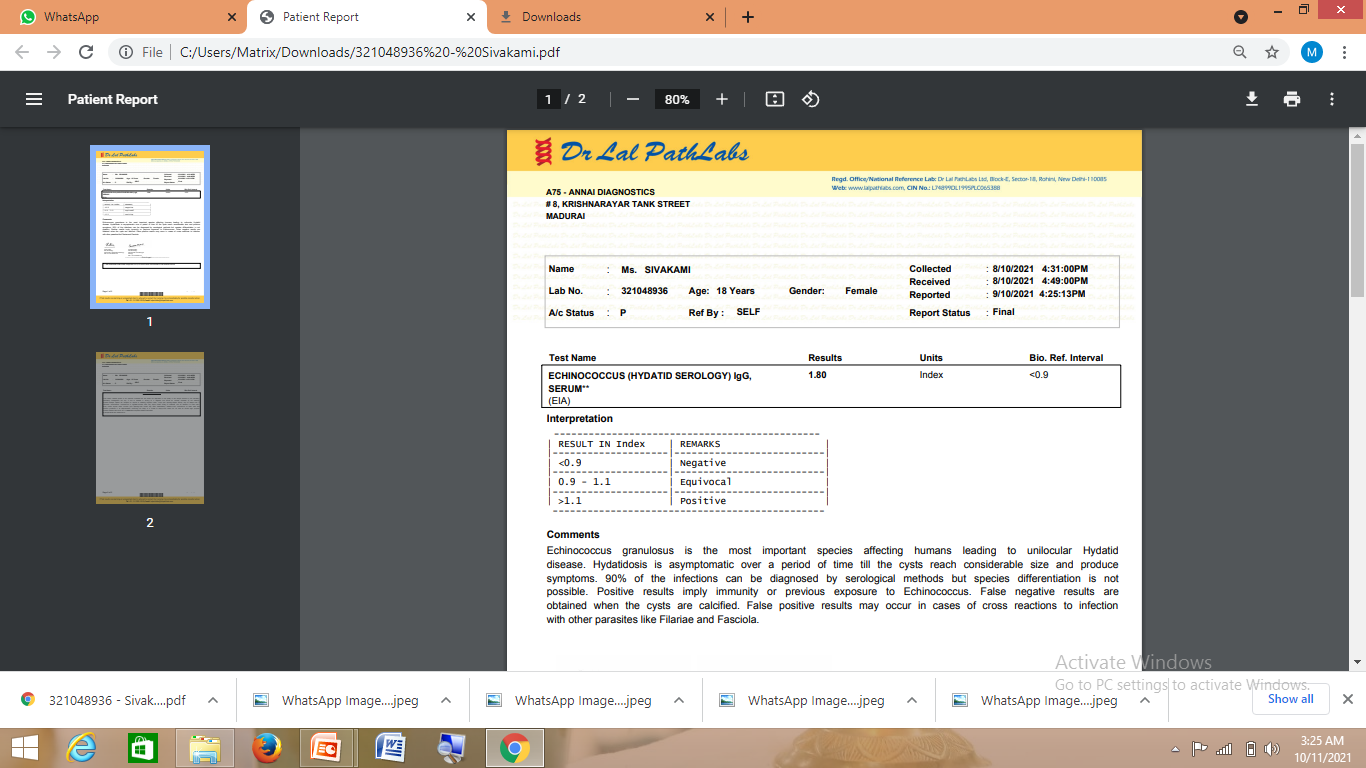 TREATMENT GIVEN
IV FLUIDS
INJ CEFOPERAZONE SULBACTAM 1GM IV BD
TAB CLINDAMYCIN 600 MG BD
TAB PARACETAMOL 500MG TDS
TAB ALBENDAZOLE 400 MG BD
CAP OMEPRAZOLE 20 MG BD
NEB  SALBUTAMOL Q8H
CTS OPINION
PLAN – OPEN THORACOTOMY WITH CYST DEROOFING
FINAL DIAGNOSIS
RUPTURED LUNG HYDATID CYST
MULTIPLE  SECONDARY LUNG ABSCESS
RIGHT LOWER LOBE CONSOLIDATION
CHEST X RAY - 12.10.2021
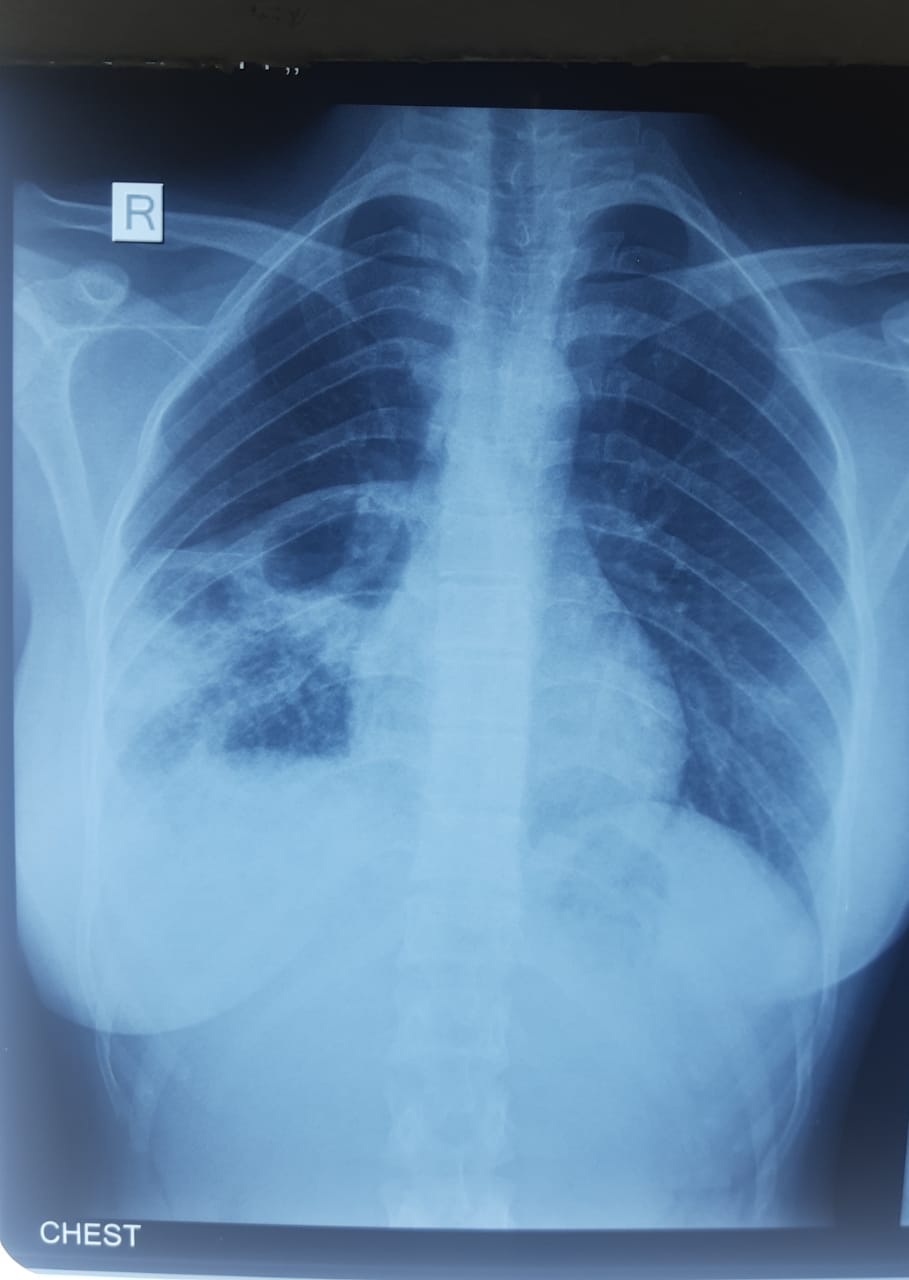 First lesion regress in size 
Second lesion shows air fluid level with resolving consolidation of right lower lobe .
Blunting of costophrenic angle
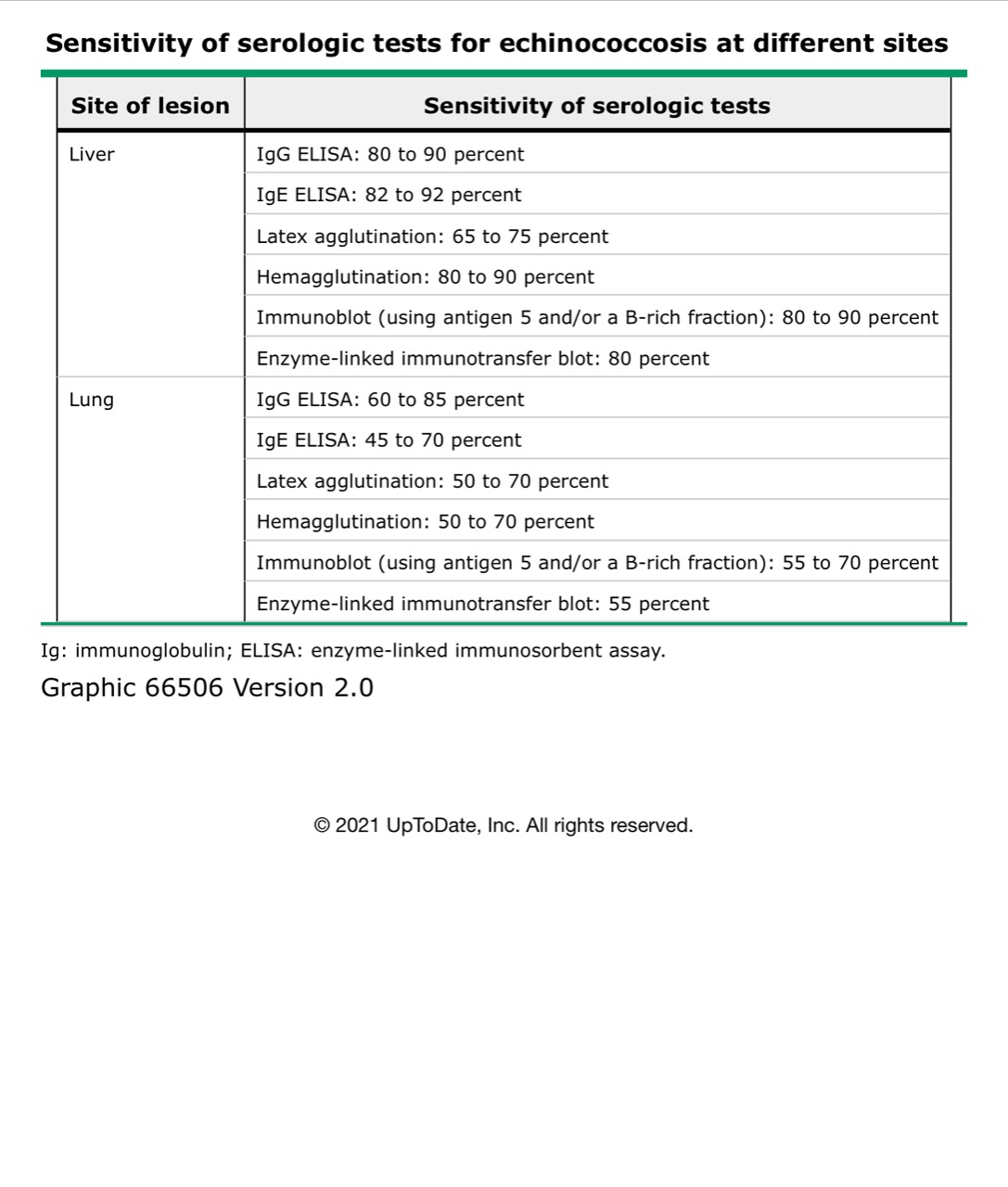 AIM OF PRESENTATION
To Sensitize About The Rare Presentation Of Isolated Lung Hydatid Cyst
To Emphasize On Rare Cause Of Lung Abscess
THANK YOU